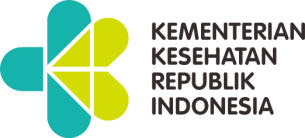 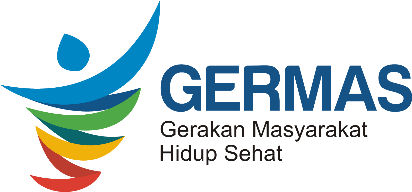 KEPUTUSAN MENTERI KESEHATAN RINo : HK.01/07/MENKES/278/2020TENTANG 
PEMBERIAN INSENTIF DAN SANTUNAN KEMATIAN BAGI TENAGA KESEHATAN YANG MENANGANI COVID-19
Badan PPSDM Kesehatan – Kemenkes RI

Jakarta, 15 Juni 2020
[Speaker Notes: Assalamualaikum wr wb, salam sejahtera bagi kita semua. 

Pada kesempatan kali ini kami akan menyampaikan mengenai Keputusan Menteri Kesehatan (KMK) RI No 01/07/Menkes/278/2020 tentang Pemberian Insentif dan Santunan Kematian Bagi Tenaga Kesehatan yang Menangani Covid-19, yang lebih dikenal dengan KMK 278/2020, dengan titik berat pada Mekanisme Pengusulan dan Verifikasi Insentif Tenaga Kesehatan yang Menangani Covid-19]
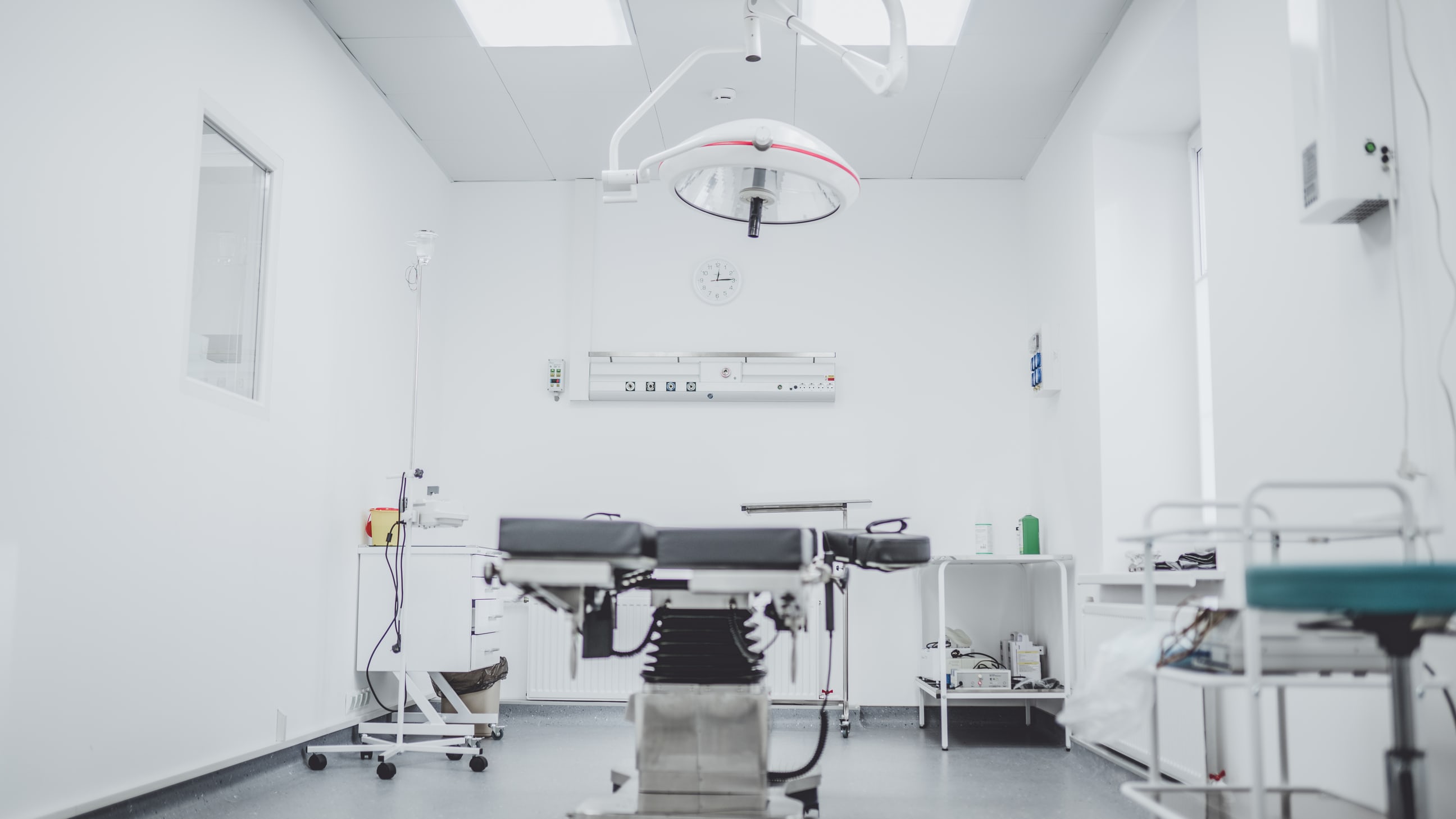 Sistematika Penyajian
Kriteria 
Pemberian Insentif
Pendahuluan
1
2
Pembayaran Insentif
Penutup
3
4
[Speaker Notes: Adapun sistematika yang akan kita sampaikan pada kesempatan kali ini, meliputi :
Pendahuluan
Kriteria Pemberian Insentif
Tatacara Pembayaran Insentif, dan 
Penutup]
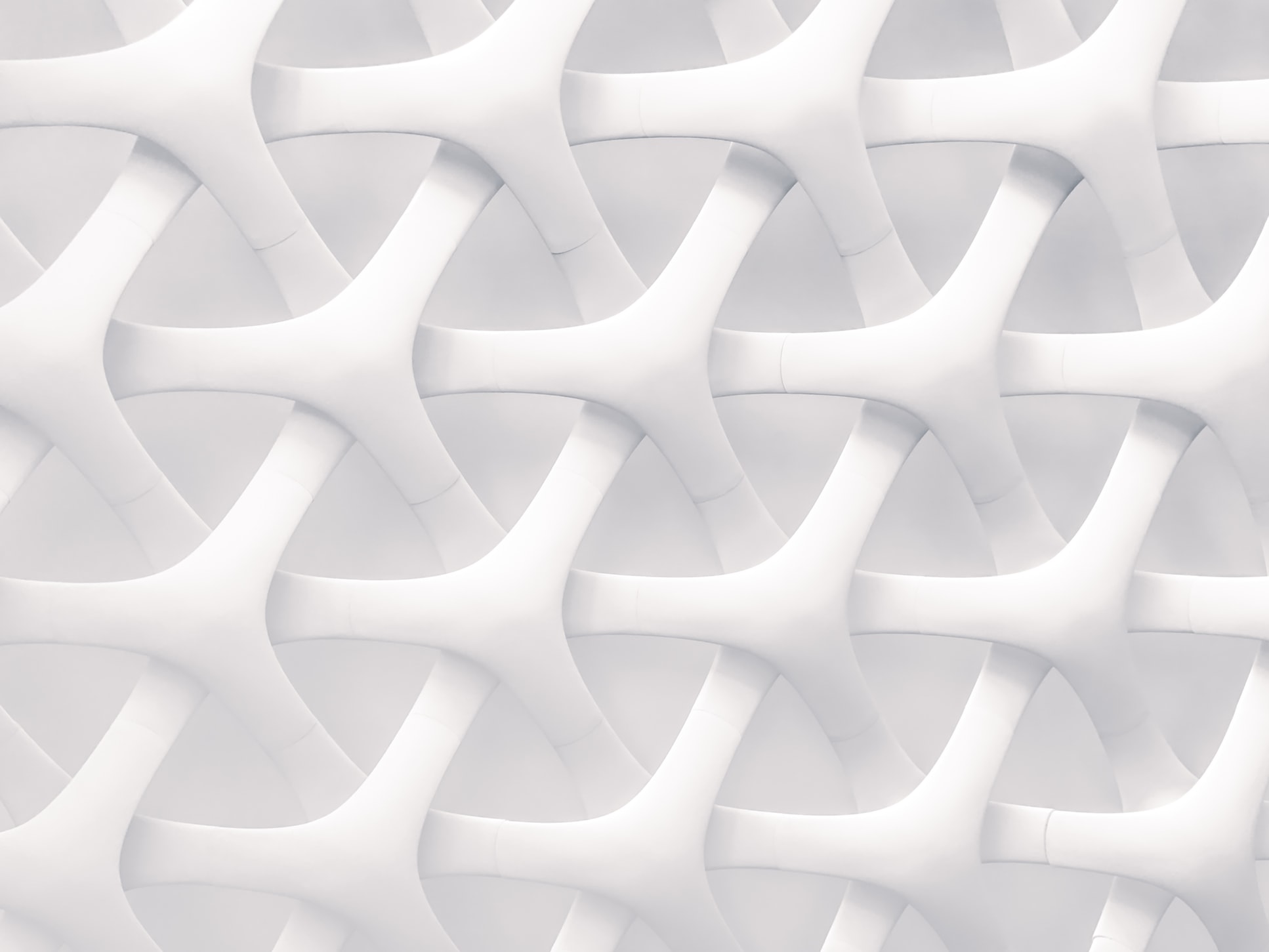 PENDAHULUAN
1
Latar Belakang dan Penerbitan Kepmenkes Pemberian insentif bagi Tenaga Kesehatan
Latar Belakang
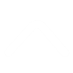 WHO telah menetapkan Covid-19 sebagai Pandemi Global
Keppres No. 11/2020 tentang Penetapan Kedaruratan Kesehatan Masyarakat COVID-19 telah menyatakan COVID-19 sebagai jenis penyakit yang menimbulkan kedaruratan kesehatan masyarakat dan menetapkan Kedaruratan Kesehatan Masyarakat di Indonesia
LATAR BELAKANG
Keppres No. 12/2020 tentang tentang Penetapan Bencana Nonalam PenyebaranCorona Virus Disease 2019 (COVID-19) Sebagai Bencana Nasional
Tenaga kesehatan merupakan garda terdepan dalam penanganan dan penanggulangan COVID-19 guna memutus mata rantai penularan, dan sangat berisiko terpapar COVID-19
Perlu penghargaan dan apresiasi dalam bentuk finansial berupa insentif dan santunan kematian
[Speaker Notes: KMK 278/2020 ini lahir sebagai salah satu respon Pemerintah Indonesia terhadap Pandemik Covid-19, sebagai bentuk apresiasi terhadap tenaga kesehatan yang merupakan garda depan dalam penanganan dan penanggulangan COVID-19.]
Ruang Lingkup dan Tujuan
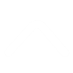 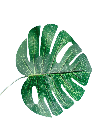 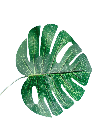 Ruang Lingkup
Tujuan
Sebagai acuan bagi pimpinan fasilitas pelayanan kesehatan dan pimpinan institusi kesehatan terkait dalam memberikan insentif dan santunan kematian bagi tenaga kesehatan yang menangani COVID-19
Kriteria fasilitas pelayanan kesehatan atau institusi Kesehatan yang berhak menerima insentif dan santunan kematian.
Kriteria tenaga kesehatan yang berhak menerima insentif dan santunan kematian.
Tata cara pembayaran insentif dan santunan kematian, mulai dari proses pengusulan, verifikasi hingga pencairan insentif dan santunan kematian.
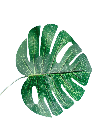 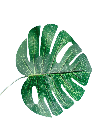 [Speaker Notes: Rung lingkup KMK 278/2020 ini meliputi : 
1). Kriteria Fasilitas Pelayanan Kesehatan yang berhak menerima insentif 
2). Kriteria Tenaga Kesehatan yang berhak menerima insentif 
3). Tata cara pembayaran insentif dan santunan  kematian. 

Adapun tujuan dari  KMK 278/2020 ini adalah sebagai acuan bagi pimpinan fasilitas pelayanan kesehatan dan pimpinan institusi kesehatan dalam memberikan insentif dan santunan kematian bagi tenaga kesehatan yang menangani Covid-19]
Sasaran Pedoman
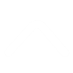 Sasaran pemberian insentif dan santunan kematian adalah tenaga kesehatan baik Aparatur Sipil Negara, NonAparatur Sipil Negara, maupun relawan yang menangani COVID-19 dan ditetapkan oleh pimpinan fasilitas pelayanan kesehatan atau 
pimpinan institusi kesehatan
[Speaker Notes: Sasaran pemberian insentif dan santunan kematian adalah tenaga kesehatan baik Aparatur Sipil Negara, NonAparatur Sipil Negara, maupun relawan yang menangani COVID-19 dan ditetapkan oleh pimpinan fasilitas pelayanan kesehatan atau 
pimpinan institusi kesehatan]
Keputusan Menteri Kesehatan RINomor: HK.01/07/MENKES/278/2020
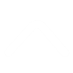 Pemberian Insentif dan Santunan Kematian Bagi Tenaga Kesehatan yang Menangani COVID-19 ditetapkan pada tanggal 27 April 2020
Insentif dan santunan kematian bagi tenaga kesehatan yang menangani COVID-19 diberikan terhitung mulai Maret 2020 s/d Mei 2020, dan dapat diperpanjang sesuai dengan ketentuan peraturan  perundang-undangan
Pedoman dalam pemberian insentif dan santunan kematian bagi tenaga kesehatan yang menangani COVID-19 tercantum dalam lampiran yang merupakan bagian yang tidak terpisahkan dari Keputusan Menteri ini
[Speaker Notes: Pemberian Insentif dan Santunan Kematian Bagi Tenaga Kesehatan yang Menangani COVID-19 ditetapkan pada tanggal 27 April 2020, dan diberikan terhitung mulai Maret 2020 s/d Mei 2020, dan dapat diperpanjang sesuai dengan ketentuan peraturan  perundang-undangan]
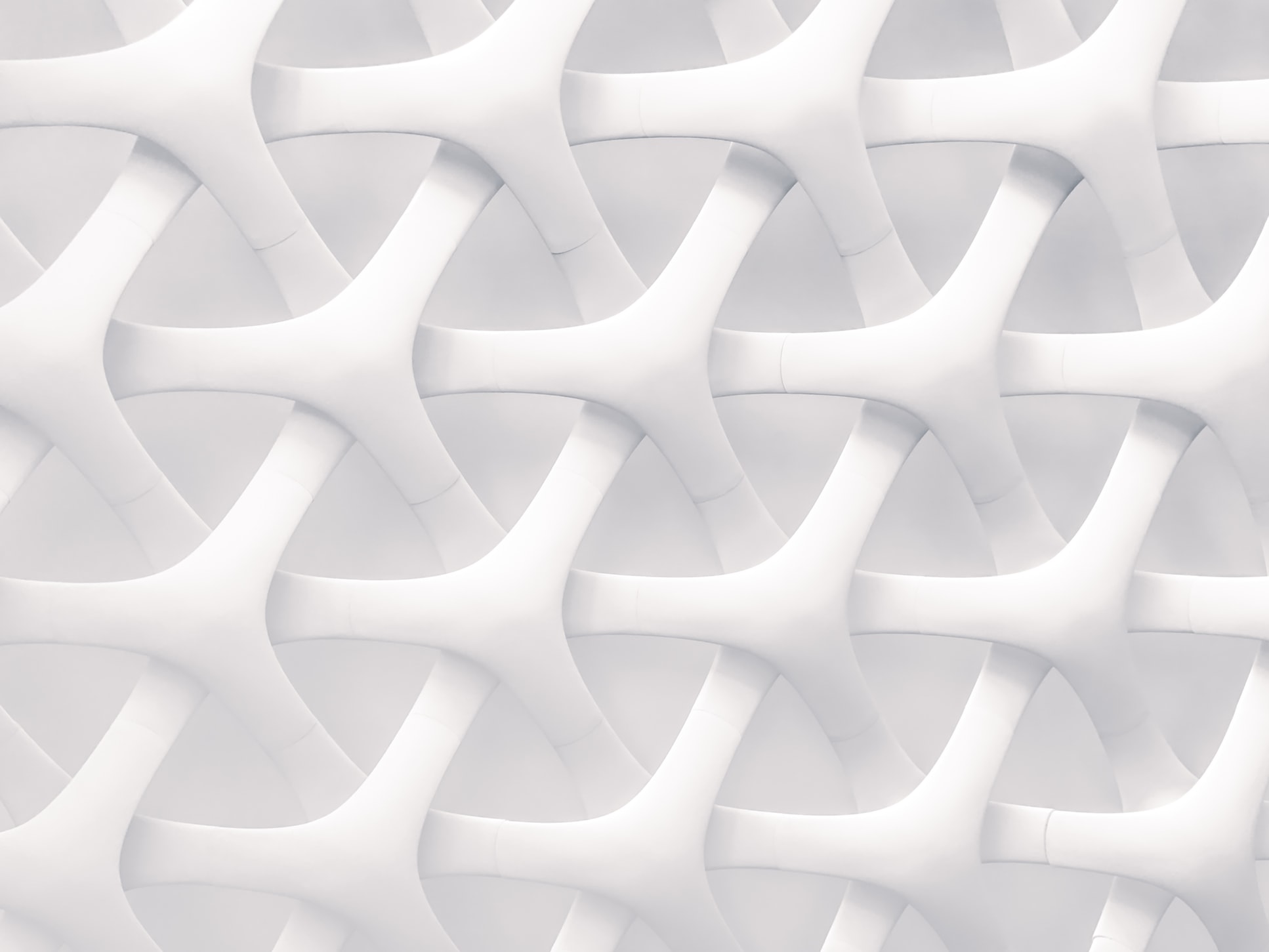 KRITERIA
Kriteria Fasilitas Pelayanan Kesehatan dan Institusi Kesehatan
Kriteria Tenaga Kesehatan Penerima Insentif dan Santunan Kematian
2
Kriteria Fasyankes dan Institusi Kesehatan
I
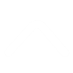 01
02
03
RUMAH SAKIT
KKP
BTKL / BBTKL-PP
RS yang Khusus Menangani COVID-19 seperti  RSPI Prof. dr. Sulianti Saroso, RSUP Persahabatan, RS Wisma Atlet, dan RS Khusus Infeksi COVID-19 Pulau Galang
Area Kerja : Ruang Isolasi COVID-19, Ruang HCU/ICU/ICCU COVID-19, Ruang IGD, Ruang Rawat Inap, Instalasi Farmasi, dan Ruang Lain yang digunakan untuk pelayanan COVID-19. 

RS milik Pemerintah Pusat termasuk RS milik TNI/POLRI atau Pemerintah Daerah, serta rumah sakit milik swasta yang ditetapkan oleh Pemerintah Pusat atau Pemda
Area Kerja : Ruang Isolasi COVID-19, Ruang HCU/ICU/ICCU COVID-19 dan Ruang IGD Triase
Kantor Kesehatan Pelabuhan (KKP) yang telah ditetapkan oleh Pemerintah Pusat yang melakukan evakuasi pasien terduga COVID-19, melakukan screening, serta melakukan pengamatan dan penelusuran kasus COVID-19 di lapangan
Balai Teknik Kesehatan Lingkungan (BTKL) dan Balai Besar Teknik Kesehatan Lingkungan dan Pengendalian Penyakit (BBTKL-PP)
BTKL/ BBTKL-PP yang melakukan pemeriksan spesimen dan pengamatan dan penelusuran kasus COVID-19 di lapangan
[Speaker Notes: Adapun Kriteria Fasyankes dan Institusi Kesehatan yang berhak mengusulkan dan menerima insentif dan santunan kematian meliputi:

Rumah Sakit 
RS yang Khusus Menangani COVID-19 seperti  RSPI Prof. dr. Sulianti Saroso, RSUP Persahabatan, RS Wisma Atlet, dan RS Khusus Infeksi COVID-19 Pulau Galang
Area Kerja : Ruang Isolasi COVID-19, Ruang HCU/ICU/ICCU COVID-19, Ruang IGD, Ruang Rawat Inap, Instalasi Farmasi, dan Ruang Lain yang digunakan untuk pelayanan COVID-19. 

 RS milik Pemerintah Pusat termasuk RS milik TNI/POLRI atau Pemerintah Daerah, serta rumah sakit milik swasta yang   
     ditetapkan oleh Pemerintah Pusat atau Pemda
Area Kerja : Ruang Isolasi COVID-19, Ruang HCU/ICU/ICCU COVID-19 dan Ruang IGD Triase
 
Kantor Kesehatan Pelabuhan (KKP) yang telah ditetapkan oleh Pemerintah Pusat yang melakukan evakuasi pasien terduga COVID-19, 
      melakukan screening, serta melakukan pengamatan dan penelusuran kasus COVID-19 di lapangan 

Balai Teknik Kesehatan Lingkungan (BTKL) dan Balai Besar Teknik Kesehatan Lingkungan dan Pengendalian Penyakit (BBTKL-PP) yang melakukan 
      pemeriksan spesimen dan pengamatan dan penelusuran kasus COVID-19 di lapangan]
Kriteria Fasyankes dan Institusi Kesehatan
II
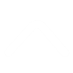 04
05
06
DINAS KESEHATAN
PUSKESMAS
LAB KES
Laboratorium yang telah ditetapkan oleh Kementerian Kesehatan yang melakukan pemeriksaan spesimen COVID-19
Pusat Kesehatan Masyarakat yang menangani pasien serta melakukan pengamatan dan penelusuran kasus COVID-19 di lapangan
Dinas Kesehatan Provinsi dan Dinas Kesehatan Kabupaten / Kota
Dinas Kesehatan yang melakukan pengamatan dan penelusuran kasus COVID-19 di lapangan
[Speaker Notes: 4. Dinas Kesehatan Provinsi dan Dinas Kesehatan Kabupaten / Kota yang melakukan pengamatan dan penelusuran kasus COVID-19 di lapangan

5. Pusat Kesehatan Masyarakat (Puskesmas) yang menangani pasien serta melakukan pengamatan dan penelusuran kasus COVID-19 di lapangan

6. Laboratorium yang telah ditetapkan oleh Kementerian Kesehatan yang melakukan pemeriksaan spesimen COVID-19]
Kriteria Tenaga Kesehatan
1
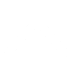 Tenaga Kesehatan di RS
Jenis Profesi  Tenaga Kesehatan
RS KHUSUS COVID
Tenaga kesehatan yang memberikan pelayanan di Ruang Isolasi COVID-19 termasuk HCU/ ICU/ ICCU COVID-19, IGD dan ruang lain yang digunakan untuk pelayanan COVID-19.
Jenis dan jumlah nakes yang bekerja di RSPI Prof. dr. Sulianti Saroso dan RSUP Persahabatan ditetapkan melalui SK Pimpinan RS yang diterbitkan setiap bulan
Jenis dan jumlah nakes yang bekerja di RS Darurat Covid-19 Wisma Atlet dan RS Khusus Infeksi COVID-19 Pulau Galang ditetapkan oleh Kementerian Kesehatan.

2.  RS RUJUKAN COVID 
Tenaga kesehatan yang memberikan pelayanan di Ruang Isolasi COVID-19 termasuk HCU/ ICU/ ICCU COVID-19, IGD TRIACE yang digunakan untuk pelayanan COVID-19.
Jenis dan jumlah nakes yang bekerja di RS Rujukan COVID-19 Lainnya ditetapkan melalui SK Pimpinan RS yang diterbitkan setiap bulan.
Sesuai dengan beban kerja harus mempertimbangkan jumlah kasus COVID-19 yang ditangani.
Dokter spesialis, dokter, dokter gigi, bidan, perawat, dan tenaga medis lainnya yang terlibat langsung dalam menangani pasien COVID-19 pada Fasyankes atau Institusi Kesehatan
[Speaker Notes: Kriteria tenaga kesehatan yang berhak menerima insentif dan santunan kematian merujuk pada arahan Presiden RI yang dituangkan dalam surat Menteri Keuangan RI kepada Menteri Kesehatan RI, meliputi dokter spesialis, dokter, dokter gigi, bidan, perawat, dan tenaga medis lainnya yang terlibat langsung dalam menangani pasien COVID-19 pada Fasyankes atau Institusi Kesehatan.

*Tenaga Medis lainnya merujuk kepada Tenaga Kesehatan Lainnya

RS 
            RS Khusus Covid-19
Jenis dan jumlah nakes yang bekerja di RSPI Prof. dr. Sulianti Saroso dan RSUP Persahabatan ditetapkan melalui SK Pimpinan RS yang diterbitkan setiap bulan
Jenis dan jumlah nakes yang bekerja di RS Darurat Covid-19 Wisma Atlet dan RS Khusus Infeksi COVID-19 Pulau Galang ditetapkan oleh Kementerian Kesehatan 

RS Rujukan Covid-19
enis dan jumlah nakes yang bekerja di RS Rujukan COVID-19 Lainnya ditetapkan melalui SK Pimpinan RS yang diterbitkan setiap bulan.
Sesuai dengan beban kerja harus mempertimbangkan jumlah kasus COVID-19 yang ditangani.]
Kriteria Tenaga Kesehatan
2
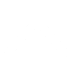 Tenaga Kesehatan di Dinkes
Tenaga Kesehatan di Puskesmas
Tenaga Kesehatan 
di Laboratorium
Tenaga Kesehatan di BTKL/BBTKL-PP
Tenaga Kesehatan di KKP
Jenis dan jumlah tenaga kesehatan yang ditetapkan harus mempertimbangkan jumlah spesimen COVID-19 yang diperiksa
Jenis dan jumlah tenaga
kesehatan yang ditetapkan harus mempertimbangkan
jumlah spesimen yang diperiksa dan/atau jumlah pengamatan
dan penelusuran kasus COVID-19 di lapangan
Jenis dan jumlah
tenaga kesehatan yanh ditetapkan harus mempertimbangkan jumlah evakuasi pasien terduga COVID-19,
jumlah screening kasus, dan/atau jumlah pengamatan dan
penelusuran kasus COVID-19 di lapangan
Jenis dan jumlah tenaga Kesehatan yang ditetapkan harus mempertimbangkan jumlah penanganan pasien, dan/atau pengamatan dan penelusuran kasus COVID-19 di lapangan
Jenis dan jumlah tenaga kesehatan yang ditetapkan harus mempertimbangkan jumlah pengamatan dan penelusuran kasus COVID-19 di lapangan
[Speaker Notes: Untuk tenaga kesehatan di Laboratorium, jenis dan jumlah tenaga kesehatan yang ditetapkan harus mempertimbangkan jumlah spesimen COVID-19 yang diperiksa

Untuk nakes di BRKL/BBTKL-PP, jenis dan jumlah tenaga kesehatan yang ditetapkan harus mempertimbangkan jumlah spesimen yang diperiksa dan/atau jumlah pengamatan dan penelusuran kasus COVID-19 di lapangan 

Untuk tenaga kesehatan di KKP, jenis dan jumlah tenaga kesehatan yanh ditetapkan harus mempertimbangkan jumlah evakuasi pasien terduga COVID-19, jumlah screening kasus, dan/atau jumlah pengamatan dan penelusuran kasus COVID-19 di lapangan

Untuk nakes di Puskesmas, jenis dan jumlah tenaga Kesehatan yang ditetapkan harus mempertimbangkan jumlah penanganan pasien, dan/atau pengamatan dan penelusuran kasus COVID-19 di lapangan

Untuk nakes di Dinas Kesehatan baik Provinsi maupun Kabupaten/Kota, jenis dan jumlah tenaga kesehatan yang ditetapkan harus mempertimbangkan jumlah pengamatan dan penelusuran kasus COVID-19 di lapangan]
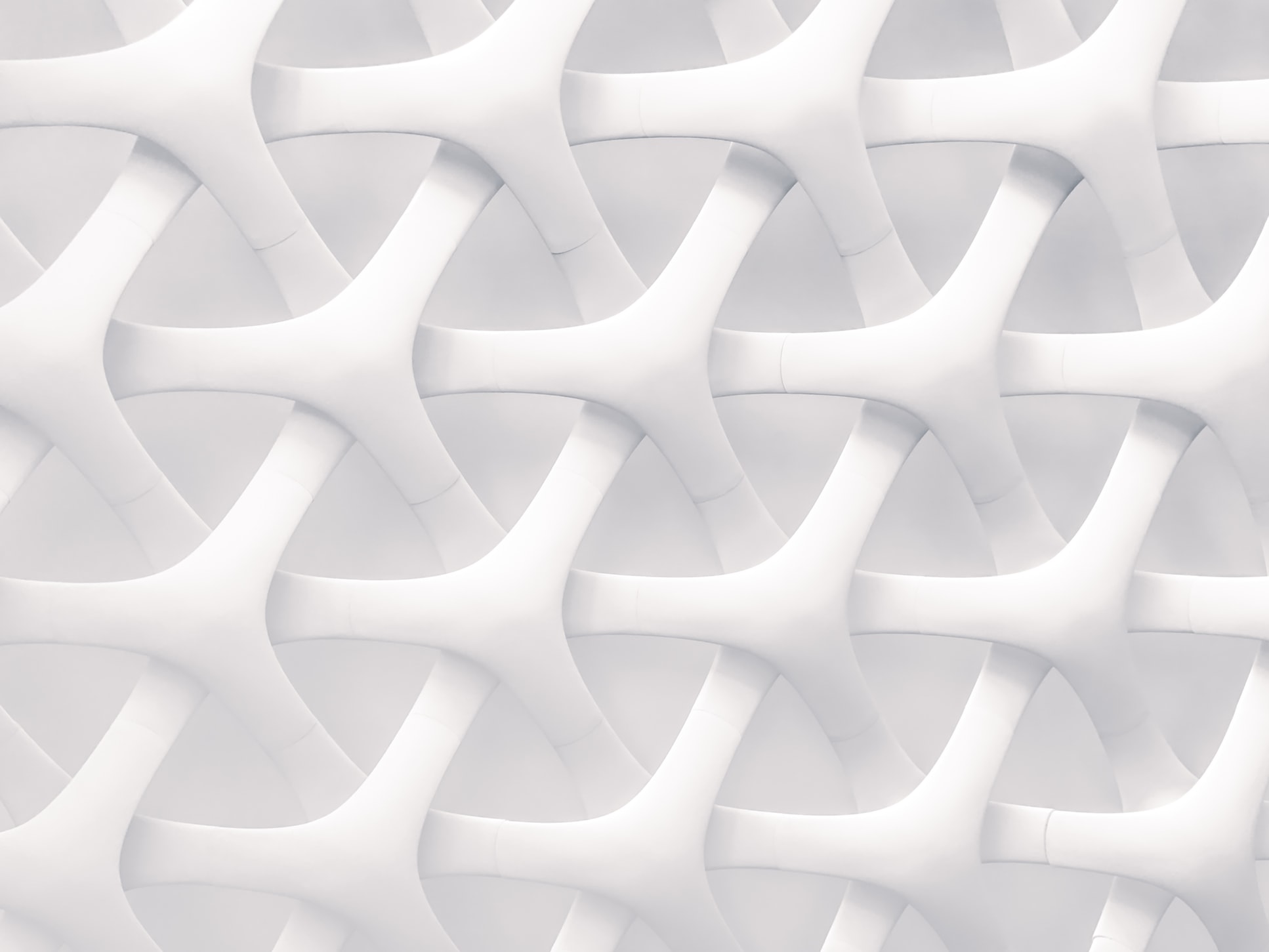 PEMBAYARAN INSENTIF
3
Mekanisme Pembayaran Insentif dan Santunan Kematian
Insentif Tenaga Kesehatan
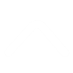 BESARAN INSENTIF, SETINGGI-TINGGINYA :
Dokter spesialis			Rp15.000.000,00/OB
Dokter Umum/Dokter Gigi	 	Rp10.000.000,00/OB
Perawat dan Bidan			Rp  7.500.000,00/OB
Tenaga Medis Lainnya		Rp  5.000.000,00/OB
Insentif untuk tenaga kesehatan di Kantor Kesehatan Pelabuhan (KKP), 
Balai Teknik Kesehatan Lingkungan (BTKL) dan Balai Besar Teknik Kesehatan Lingkungan dan Pengendalian Penyakit (BBTKL-PP), 
Dinas Kesehatan Provinsi dan Kabupaten/Kota, Puskesmas dan Laboratorium yang ditetapkan oleh Kementerian Kesehatan setinggi-setingginya sebesar 
Rp5.000.000,00 (lima juta rupiah) setara dengan besaran insentif tenaga medis lainnya
[Speaker Notes: Besaran insenif bagi tenaga kesehatan yang menangani Covid-19, setinggi-tinggi nya sebagai berikut:

Dokter spesialis		Rp15.000.000,00/OB
Dokter Umum/Dokter Gigi	Rp10.000.000,00/OB
Perawat dan Bidan		Rp  7.500.000,00/OB
Tenaga Medis Lainnya		Rp  5.000.000,00/OB

Adapun Insentif untuk tenaga kesehatan di Kantor Kesehatan Pelabuhan (KKP), Balai Teknik Kesehatan Lingkungan (BTKL) dan Balai Besar Teknik Kesehatan Lingkungan dan Pengendalian Penyakit (BBTKL-PP), Dinas Kesehatan Provinsi dan Kabupaten/Kota, Puskesmas dan Laboratorium yang ditetapkan oleh Kementerian Kesehatan setinggi-setingginya sebesar Rp5.000.000,00 (lima juta rupiah) setara dengan besaran insentif tenaga medis lainnya]
Prosedur Pengusulan Insentif
Fasyankes dan Institusi Kesehatan Milik Pemerintah Pusat dan Daerah
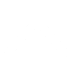 Ditujukan ke e-mail: 
bppsdmkcovid19@gmail.com atau 
ppsdmkcovid19@yahoo.com dalam format *pdf
* Usulan pembayaran insentif tenaga kesehatan yang bertugas pada Dinkes Kab/Kota diverifikasi oleh Dinkes Provinsi sebelum disampaikan kepada Kepala Badan PPSDM Kesehatan Kementerian Kesehatan
[Speaker Notes: Pengusulan insentif fasyankes dan institusi kesehatan milik Pemerintah Pusat dan Pemerintah Daerah ditujukan ke alamat e-mail bppsdmkcovid19@gmail.com atau ppsdmkcovid19@yahoo.com dengan melampirkan persyartan dalam format *pdf. Adapun persyaratan yang dimaksud tertera pada tabel yang terdapat pada slide.]
Periode Pembayaran Insentif
Usulan pembayaran insentif diterima oleh Tim Verifikator Pusat sebelum tanggal 10 setiap bulannya. Ketentuan ini  tidak berlaku bagi pelaksanaan pembayaran insentif tenaga kesehatan sebelum pedoman ini ditetapkan
Verifikasi Usulan Pembayaran Insentif
Petugas verifikasi usulan pembayaran insentif meliputi Tim Verifikator Pusat dan Tim Verifikator Daerah. 
Tim Verifikator Pusat merupakan Tim Verifikasi Kementerian Kesehatan yang ditetapkan oleh Sekretaris Jenderal Kemenkes RI, paling sedikit terdiri atas:
Sekretariat Jenderal; 
Ditjen Yankes; 
Ditjen Kesmas; 
Ditjen P2P; 
Badan PPSDM Kesehatan; 
Badan Litbangkes.
Dalam melaksanakan tugasnya Tim Verifikator Pusat menggunakan instrumen verifikasi 
sesuai dengan Format 1 yang terlampir pada Lampiran Keputusan Menteri Kesehatan ini
[Speaker Notes: Usulan pembayaran insentif diterima oleh Tim Verifikator Pusat sebelum tanggal 10 setiap bulannya. Ketentuan ini  tidak berlaku bagi pelaksanaan pembayaran insentif tenaga kesehatan sebelum pedoman ini ditetapkan

Petugas verifikasi usulan pembayaran insentif meliputi Tim Verifikator Pusat dan Tim Verifikator Daerah. 

Tim Verifikator Pusat merupakan Tim Verifikasi Kementerian Kesehatan yang ditetapkan oleh Sekretaris Jenderal Kemenkes RI, paling sedikit terdiri atas: 
Sekretariat Jenderal; 
Ditjen Yankes; 
Ditjen Kesmas; 
Ditjen P2P; 
Badan PPSDM Kesehatan; 
Badan Litbangkes.
Dalam melaksanakan tugasnya Tim Verifikator Pusat menggunakan instrumen verifikasi sesuai dengan Format 1 yang terlampir pada Lampiran Keputusan Menteri Kesehatan ini]
Tim Verifikator Daerah
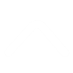 Satuan Pengawas Internal (SPI)
Unsur pelayanan di fasilitas pelayanan kesehatan atau institusi kesehatan
Unsur manajemen fasilitas pelayanan kesehatan atau institusi kesehatan
1
2
3
Dalam melaksanakan tugasnya Tim Verifikator Daerah menggunakan instrumen verifikasi sesuai dengan Format 2 atau Format 3, yang terlampir pada Lampiran Keputusan Menteri Kesehatan ini. 
Inspektorat/Lembaga Pengawasan Daerah melakukan pendampingan dalam proses pengusulan sampai dengan pencairan insentif bagi  tenaga kesehatan pada fasilitas pelayanan kesehatan milik Pemda dan institusi kesehatan milik pemerintah daerah dalam penanganan COVID-19.
[Speaker Notes: Tim Verifikator Daerah merupakan tim dari daerah yang unsur-unsurnya terdiri dari:
Satuan Pengawas Internal (SPI)  untuk RS
Unsur pelayanan di fasyankes atau institusi kesehatan
Unsur manajemen fasilitas pelayanan kesehatan atau institusi kesehatan

Dalam melaksanakan tugasnya Tim Verifikator Daerah menggunakan instrumen verifikasi sesuai dengan Format 2 atau Format 3, yang  terlampir pada Lampiran Keputusan Menteri Kesehatan ini. 
Inspektorat/Lembaga Pengawasan Daerah melakukan pendampingan dalam proses pengusulan sampai dengan pencairan insentif bagi  tenaga kesehatan pada fasilitas pelayanan kesehatan milik Pemda dan institusi kesehatan milik Pemerintah Daerah dalam penanganan COVID-19.]
Persiapan Satuan Kerja
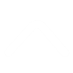 Membuat SK tentang Penetapan Dokter dan Tenaga Kesehatan Yang Menangani/Memeriksa Spesimen Pasien Covid 19 di RS/Dinkes/dsb….untuk Bulan Maret  Berisi : 





Membuat SK Tim Verifikator  yang bekerja selama 3 (tiga) Bulan April, Mei  dan Juni : 1 orang dari SPI,  1 orang dari Layanan dan 1 orang dari Manajemen
Membuat SPMT dari Pimpinan Satker 
Membuat SPTJM di tanda tangan oleh Pimpinan Satker
Pimpinan Satker membuat surat usulan  sesuai pedoman dengan melampirkan pedoman yang diminta dlm pedoman yang sebelumnya sdh diverifikasi dan divalidasi oleh Tim Verifikator Satker
[Speaker Notes: Sebagai langkah awal pengusulan insentif dan santunan kematian bagi nakes yang menangani Covid-19, maka satuan kerja perlu segera melakukan persiapan-persiapan, meliputi:
Membuat SK tentang Penetapan Dokter dan Tenaga Kesehatan Yang Menangani/Memeriksa Spesimen Pasien Covid 19 di RS/Dinkes/dsb….untuk Bulan Maret, Berisi : Nomer, Nama, NIP, Jenis Nakes, Nominal usulan insentif, dan No rekening nakes yang diusulkan
Membuat SK Tim Verifikator  yang bekerja selama 3 (tiga) Bulan April, Mei  dan Juni : 1 orang dari SPI,  1 orang dari Layanan dan 1 orang dari Manajemen
Membuat SPMT dari Pimpinan Satker 
Membuat SPTJM di tanda tangan oleh Pimpinan Satker
Pimpinan Satker membuat surat usulan  sesuai pedoman dengan melampirkan pedoman yang diminta dlm pedoman yang sebelumnya sdh diverifikasi dan divalidasi oleh Tim Verifikator Satker]
01
02
03
Prosedur Pembayaran Insentif Untuk Satuan Kerja (Satker) Pusat (Fasyankes dan Institusi Kesehatan Milik Pemerintah Pusat termasuk UPT Kemenkes)
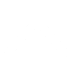 Pejabat Pembuat Komitmen (PPK) melakukan transfer dana 
sesuai usulan kepada masing-masing fasilitas pelayanan kesehatan atau institusi kesehatan melalui Rekening Penampungan yang 
diusulkan oleh fasilitas pelayanan kesehatan atau pimpinan institusi kesehatan (Bank Pemerintah)
Fasilitas pelayanan kesehatan atau institusi kesehatan mendistribusikan insentif ke rekening masing-masing individu
Tim Verifikator Pusat mengajukan dokumen hasil verifikasi dan 
validasi melalui Ka. BPPSDMK kepada Pejabat 
Pembuat Komitmen (PPK) yang sesuai dengan persyaratan
[Speaker Notes: Prosedur Pembayaran Insentif Untuk Satuan Kerja (Satker) Pusat (Fasyankes dan Institusi Kesehatan Milik Pemerintah Pusat termasuk UPT Kemenkes), meliputi:
Tim Verifikator Pusat mengajukan dokumen hasil verifikasi dan validasi melalui Ka. BPPSDMK kepada Pejabat Pembuat Komitmen (PPK) yang sesuai dengan persyaratan
Pejabat Pembuat Komitmen (PPK) melakukan transfer dana sesuai usulan kepada masing-masing fasilitas pelayanan kesehatan atau institusi kesehatan melalui Rekening Penampungan yang diusulkan oleh fasilitas pelayanan kesehatan atau pimpinan institusi kesehatan (Bank Pemerintah)
Fasilitas pelayanan kesehatan atau institusi kesehatan mendistribusikan insentif ke rekening masing-masing individu]
01
02
03
Prosedur Pembayaran Insentif Untuk Satuan Kerja (Satker) Daerah (Fasyankes dan Institusi Kesehatan Milik Pemerintah Daerah)
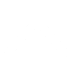 Tim Verifikator Pusat menyampaikan rekomendasi atau hasil verifikasi kepada ka BPPSDMK yang kemudian rekomendasi atau hasil verifikasi disampaikan kepada Kementerian Keuangan c.q Direktur Jenderal Perimbangan Keuangan untuk pencairan dana insentif tenaga kesehatan ke rekening kas daerah
Tim Verifikator Pusat menyampaikan rekomendasi atau hasil verifikasi kepada ka BPPSDMK untuk kemudian menyerahkan hasil verifikasi dan validasi kepada Dinkes Provinsi dan Kab/Kota, baik yang sesuai dengan persyaratan maupun yang belum sesuai dengan persyaratan
Dinas Kesehatan Provinsi dan Kab/ Kota melakukan pembayaran insentif ke rekening masing-masing tenaga kesehatan sesuai usulan atau rekomendasi tim verifikator pusat sesuai dengan ketentuan peraturan perundang-undangan
[Speaker Notes: Prosedur Pembayaran Insentif Untuk Satuan Kerja (Satker) Daerah (Fasyankes dan Institusi Kesehatan Milik Pemerintah Daerah), meliputi:
Tim Verifikator Pusat menyampaikan rekomendasi atau hasil verifikasi kepada ka BPPSDMK untuk kemudian menyerahkan hasil verifikasi dan validasi kepada Dinkes Provinsi dan Kab/Kota, baik yang sesuai dengan persyaratan maupun yang belum sesuai dengan persyaratan
Tim Verifikator Pusat menyampaikan rekomendasi atau hasil verifikasi kepada ka BPPSDMK yang kemudian rekomendasi atau hasil verifikasi disampaikan kepada Kementerian Keuangan c.q Direktur Jenderal Perimbangan Keuangan untuk pencairan dana insentif tenaga kesehatan ke rekening kas daerah
Dinas Kesehatan Provinsi dan Kab/ Kota melakukan pembayaran insentif ke rekening masing-masing tenaga kesehatan sesuai usulan atau rekomendasi tim verifikator pusat sesuai dengan ketentuan peraturan perundang-undangan]
2
Mekanisme Pembayaran
Verifikator Pusat untuk Satker/UPT Pusat
3
1
Satker /UPT Pusat, TNI Polri
2
3
Verifikator untuk Satker Daerah
1
Satker Kab/Kota
RSUD, SWASTA
Puskesmas
2
Dinkes Kab/Kota
4
3
1
2
Badan PPSDMK
Satker Dinkes Kab/Kota
Dinkes Propinsi
PPK Transfer ke Staker
5
4
1
5
Satker Dinkes Propinsi
Rekomendasi pembayaran ke Kemenkeu
1
Satker  Transfer Ke masing2 Nakes
RSDC 19 WA
P.Galang
4
6
Kemenkeu Transfer ke Daerah satker
PPK Transfer Nakes
7
Santunan Kematian
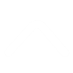 Besaran santunan kematian sebesar Rp300.000.000 (tiga ratus juta rupiah) diberikan kepada tenaga kesehatan yang meninggal dalam memberikan pelayanan kesehatan dikarenakan paparan COVID-19 saat bertugas. 
Mekanisme pembayaran santunan kematian sama dengan mekanisme pembayaran insentif, dimulai dari proses usulan pembayaran, verifikasi usulan, dan pembayaran santunan.
Dokumen yang dibutuhkan :
SK/ Surat Tugas yang menyatakan tenaga kesehatan yang wafat merupakan tenaga kesehatan yang memberikan pelayanan COVID-19; 
Hasil laboratorium atau rapid test yang menyatakan bahwa yang bersangkutan positif COVID-19; 
Surat keterangan kematian dari pihak yang berwenang; 
Fotokopi Kartu Tanda Penduduk (KTP) tenaga kesehatan dan ahli waris serta Kartu Keluarga (KK); 
Surat keterangan ahli waris dari lurah/kepala desa;
Fotokopi buku rekening bank ahli waris; 
Surat Pernyataan Tanggung Jawab Mutlak (SPTJM) yang dibuat oleh pimpinan fasilitas pelayanan Kesehatan atau pimpinan institusi kesehatan dengan dibubuhi materai 6000; 
Surat usulan dari pimpinan fasilitas pelayanan Kesehatan atau pimpinan institusi  kesehatan ke verifikator secara berjenjang. Tim verifikator pusat menyampaikan hasil verifikasi kepada Kepala Badan PPSDM Kesehatan.
[Speaker Notes: Santunan kematian diberikan kepada nakes yang meninggal saat bertugas menangani Covid-19 karena paparan virus tersebut.
Besaran santunan kematian sebesar Rp300.000.000 (tiga ratus juta rupiah) diberikan kepada tenaga kesehatan yang meninggal dalam memberikan pelayanan kesehatan dikarenakan paparan COVID-19 saat bertugas. 
Mekanisme pembayaran santunan kematian sama dengan mekanisme pembayaran insentif, dimulai dari proses usulan pembayaran, verifikasi usulan, dan pembayaran santunan
Dokumen yang diperlukan untuk proses pengususlan sangtunan kematina, meliputi:
SK/ Surat Tugas yang menyatakan tenaga kesehatan yang wafat merupakan tenaga kesehatan yang memberikan pelayanan COVID-19; 
Hasil laboratorium atau rapid test yang menyatakan bahwa yang bersangkutan positif COVID-19; 
Surat keterangan kematian dari pihak yang berwenang; 
Fotokopi Kartu Tanda Penduduk (KTP) tenaga kesehatan dan ahli waris serta Kartu Keluarga (KK); 
Surat keterangan ahli waris dari lurah/kepala desa;
Fotokopi buku rekening bank ahli waris; 
Surat Pernyataan Tanggung Jawab Mutlak (SPTJM) yang dibuat oleh pimpinan fasilitas pelayanan Kesehatan atau pimpinan institusi kesehatan dengan dibubuhi materai 6000; 
Surat usulan dari pimpinan fasilitas pelayanan Kesehatan atau pimpinan institusi  kesehatan ke verifikator secara berjenjang. Tim verifikator pusat menyampaikan hasil verifikasi kepada Kepala Badan PPSDM Kesehatan.]
2
Mekanisme Pembayaran Santunan Kematian
1
Verifikator Pusat untuk Satker/UPT Pusat
Satker /UPT Pusat, TNI Polri
3
4
1
2
Badan PPSDMK
PPK Transfer Ke Ahli Waris
Satker di Kab.Kota
Dinkes Propinsi
5
4
1
2
3
Verifikator Pusat untuk Satker Daerah
Dinkes Propinsi
Satker di Propinsi
Kebutuhan Tenaga Kesehatan di Rumah Sakit Rujukan Covid-19 Berdasarkan Jumlah Tempat Tidur
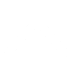 Keterangan :
Jenis dan jumlah tenaga kesehatan di IGD/Triage disesuaikan dengan kebutuhan
Sumber data : laporan SIRS online
[Speaker Notes: Terlampir adalah contoh kebutuhan tenaga kesehatan di RS Rujukan Covid-19 berdasarkan jumlah tempat tidur. 
Adapun jenis dan jumlah tenaga kesehatan di IGD/Triase disesuaikan dengan kebutuhan]
Kebutuhan Tenaga Kesehatan di Rumah Sakit Khusus Covid-19 
Berdasarkan Jumlah Tempat Tidur
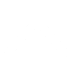 Keterangan :
Jenis dan jumlah tenaga kesehatan di IGD dan Ruangan Lain disesuaikan dengan kebutuhan
Sumber data : laporan SIRS online
[Speaker Notes: Terlampir adalah contoh kebutuhan tenaga kesehatan di RS Khusus Covid-19 berdasarkan jumlah tempat tidur. Adapun jenis dan jumlah tenaga kesehatan di IGD dan ruangan lain disesuaikan dengan kebutuhan]
Kebutuhan Tenaga Kesehatan di Dinas Kesehatan Provinsi dan Kabupaten/Kota
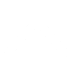 Keterangan : 
Jumlah tenaga kesehatan di Dinas Kesehatan mempertimbangkan jumlah pengamatan dan penelusuran kasus ODP dan PDP COVID-19 di lapangan
Sumber data : Laporan gugus tugas provinsi
[Speaker Notes: Terlampir adalah contoh kebutuhan tenaga kesehatan di Dinkes Provinsi dan Dinkes Kab/Kota 
Adapun jumlah tenaga kesehatan di Dinas Kesehatan mempertimbangkan jumlah pengamatan dan penelusuran kasus ODP dan PDP COVID-19 di lapangan]
Kebutuhan Tenaga Kesehatan di Puskesmas
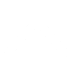 Keterangan :
Jumlah tenaga kesehatan yang dibutuhkan di Puskesmas mempertimbangkan kepada jumlah kasus yang meliputi :
Penanganan ODP dan PDP Covid-19
Pengamatan langsung (screening)
Pengamatan dan penelusuran kasus di lapangan
Sumber data : Laporan gugus tugas provinsi
[Speaker Notes: Terlampir adalah contoh kebutuhan nakes di Puskesmas. Adapun Jumlah tenaga kesehatan yang dibutuhkan di Puskesmas mempertimbangkan kepada jumlah kasus yang meliputi :
Penanganan ODP dan PDP Covid-19
Pengamatan langsung (screening)
Pengamatan dan penelusuran kasus di lapangan]
Kebutuhan Tenaga Kesehatan di Kantor Kesehatan Pelabuhan (KKP)
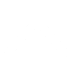 Keterangan :
Jumlah tenaga kesehatan yang dibutuhkan di KKP mempertimbangkan kepada jumlah kasus yang meliputi :
Evakuasi pasien terduga Covid-19
Pengamatan langsung penumpang pesawat/kapal (screening)
Pengamatan dan penelusuran kasus di lapangan
Sumber data : Laporan institusi
[Speaker Notes: Terlampir adalah contoh kebutuhan nakes di KKP. Adapun jumlah  tenaga kesehatan yang dibutuhkan di KKP mempertimbangkan kepada jumlah kasus yang meliputi :
Evakuasi pasien terduga Covid-19
Pengamatan langsung penumpang pesawat/kapal (screening)
Pengamatan dan penelusuran kasus di lapangan]
Kebutuhan Tenaga Kesehatan di Laboratorium
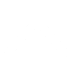 Keterangan :
Jumlah tenaga kesehatan yang dibutuhkan di Laboratorium merujuk kepada jumlah spesimen yang diperiksa
Sumber data : Laporan institusi
[Speaker Notes: Terlampir adalah contoh kebutuhan nakes di laboratorium. Adapun jumlah tenaga kesehatan yang dibutuhkan di Laboratorium merujuk kepada jumlah spesimen yang diperiksa]
Kebutuhan Tenaga Kesehatan di BTKL/BBTKL-PP
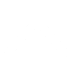 Keterangan :
Jumlah tenaga kesehatan yang dibutuhkan di BTKL / BBTKL-PP merujuk kepada jumlah kasus yang meliputi :
Pemeriksaan spesimen
Pengamatan dan penelusuran kasus di lapangan
Sumber data : Laporan institusi
[Speaker Notes: Terlampir adalah contoh kebutuhan nakes di BTKL/BBTKL-PP. Adapun jumlah tenaga kesehatan yang dibutuhkan di BTKL / BBTKL-PP merujuk kepada jumlah kasus yang meliputi :
Pemeriksaan spesimen
Pengamatan dan penelusuran kasus di lapangan]
Penutup
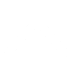 Implementasi memerlukan peran serta, kerjasama, dan komitmen dari semua pihak terkait mulai dari Pemerintah Pusat, Pemda di seluruh tingkatan administrasi, pihak swasta, dan seluruh elemen masyarakat di wilayah Negara Kesatuan Republik Indonesia
Pemberian insentif dan santunan kematian bagi tenaga kesehatan yang menangani COVID-19 merupakan bentuk apresiasi dan keberpihakan Pemerintah terhadap tenaga kesehatan guna memenuhi asas keadilan
Insentif dan santunan kematian bagi tenaga kesehatan dalam penanganan COVID-19 ini dapat tersalurkan dengan tepat sasaran sesuai dengan ketentuan peraturan perundang-perundangan
Pedoman diharapkan dapat mendukung upaya penanganan COVID-19 di Indonesia serta mampu meningkatkan motivasi bagi tenaga kesehatan dalam memberikan pelayanan terbaik
[Speaker Notes: Demikianlah tadi penjabaran dari Kepmenkes RI No 01/07/Menkes/278/2020 tentang pemberian insentif dan santunan kematian bagi tenaga kesehatan yang menangani COVID-19. Yang terkahir tapi tidah kalah pentingnya, dapat kita sampaikan bahwa :
Pemberian insentif dan santunan kematian bagi tenaga kesehatan yang menangani COVID-19 merupakan bentuk apresiasi dan keberpihakan Pemerintah terhadap tenaga kesehatan guna memenuhi asas keadilan
Implementasi kepmenkes ini memerlukan peran serta, kerjasama, dan komitmen dari semua pihak terkait mulai dari Pemerintah Pusat, Pemda di seluruh tingkatan administrasi, pihak swasta, dan seluruh elemen masyarakat di wilayah Negara Kesatuan Republik Indonesia, sehingga dana ini dapat tersalurkan dengan tepat sasaran sesuai dengan ketentuan peraturan perundang-perundangan]
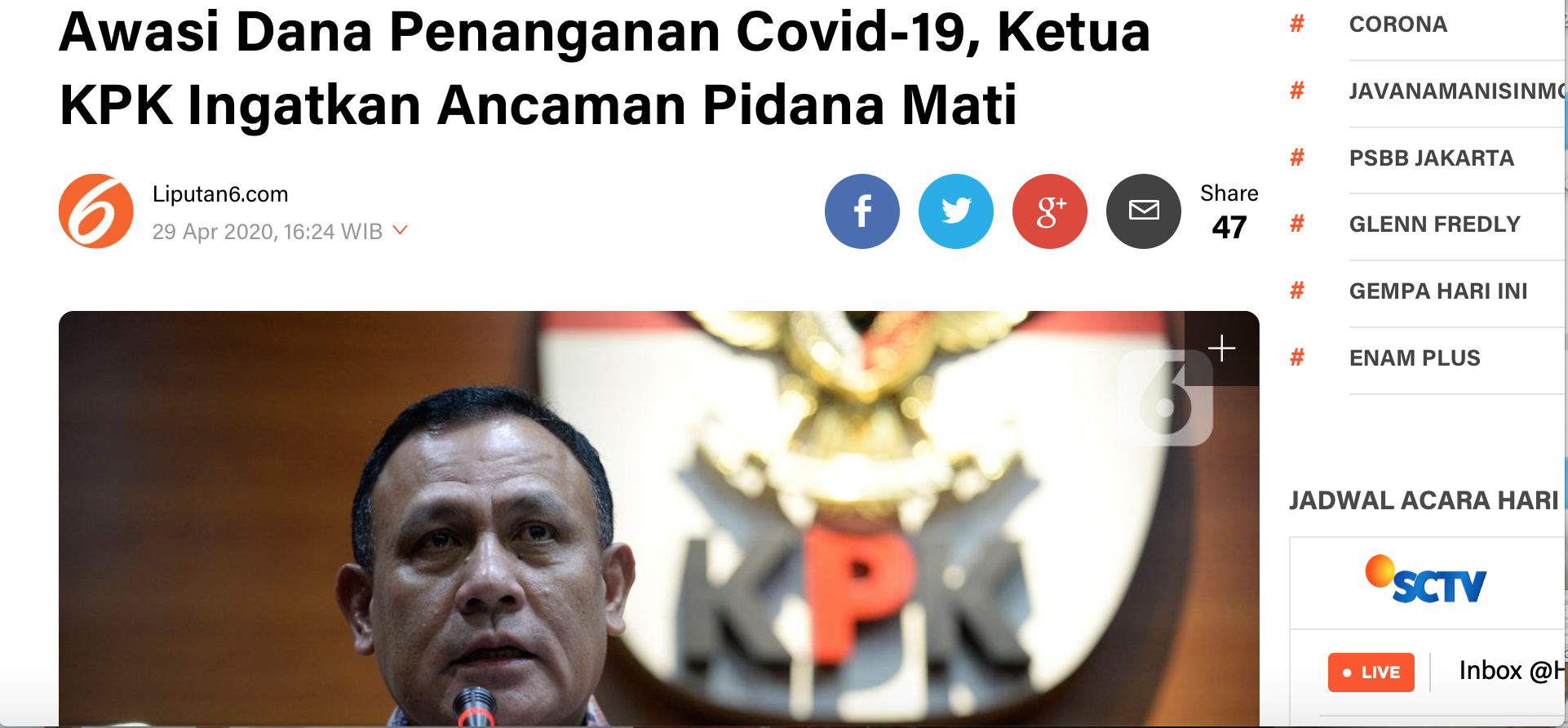 Ingat !!! Menyenangkan banyak orang adalah baik …..tetapi lebih baik lagi kalau para pengambil keputusan selamat
Terima Kasih
#BersatuLawanCovid19